Erdély története
1. Erdély a középkorban
895-907: Honfoglalás
A honfoglaló magyarok először Erdélyt hódították meg.
Székelyek
Szent István király (1000-1038) legyőzte az erdélyi Gyulát.
Erdély irányítója az erdélyi vajda.
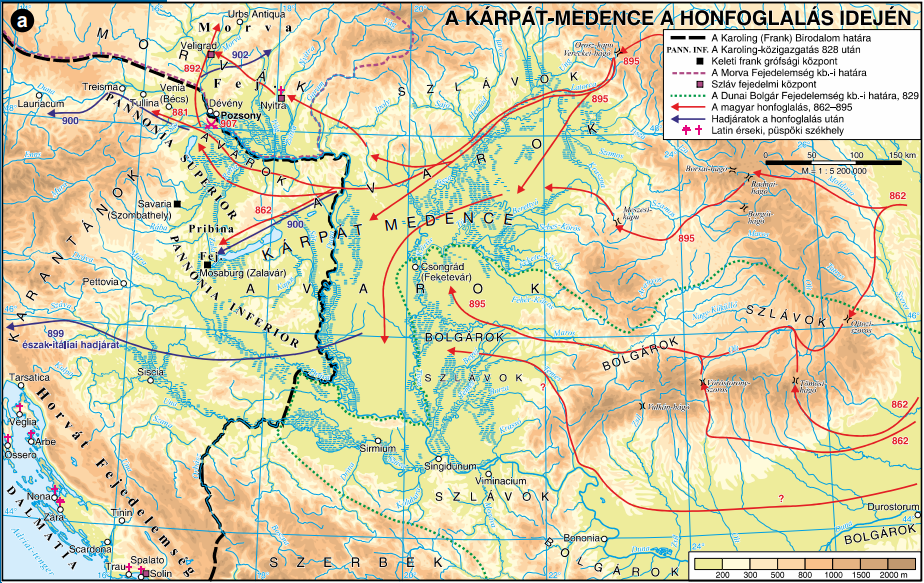 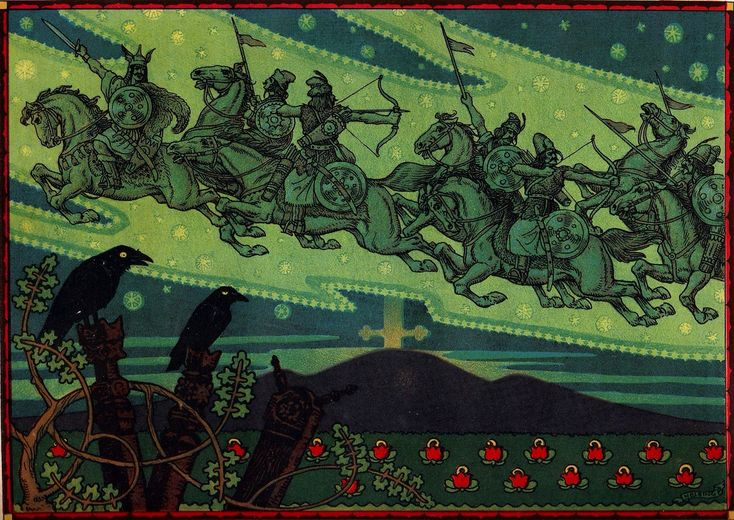 XII. sz.: Százsok betelepülése  szász városok (Nagyszeben, Brassó)

Jelentősége:
Bányavárosok
Sóbányák
Arany- és ezüstbányák
Szabad királyi városok (céhek)
Luxemburgi Zsigmond (1387-1437)
1437: Budai Nagy Antal-féle parasztfelkelés
Kápolnai unió
Az erdélyi kiváltságos „nemzetek” összefogtak:
Szászok
Székelyek
Magyar nemesek

Leverték a felkelést!
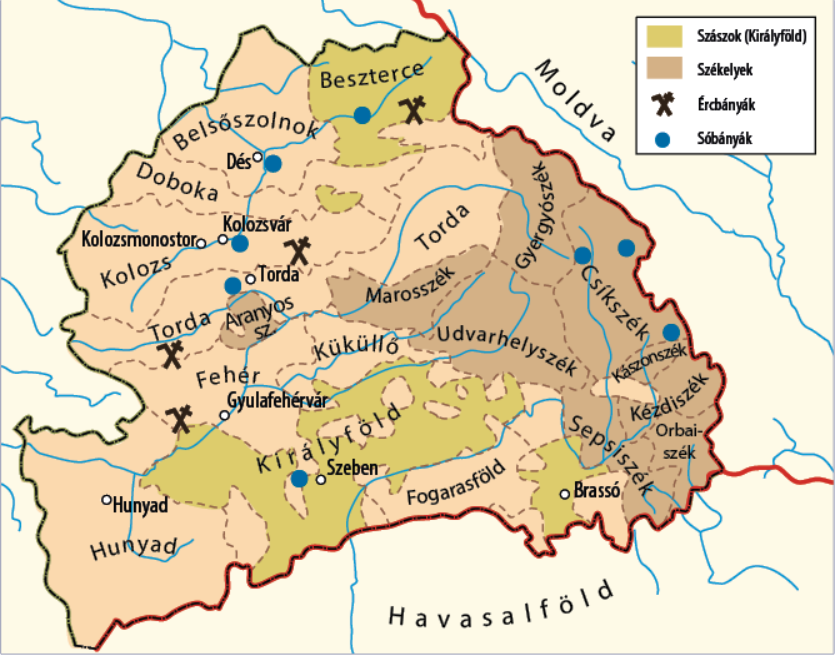 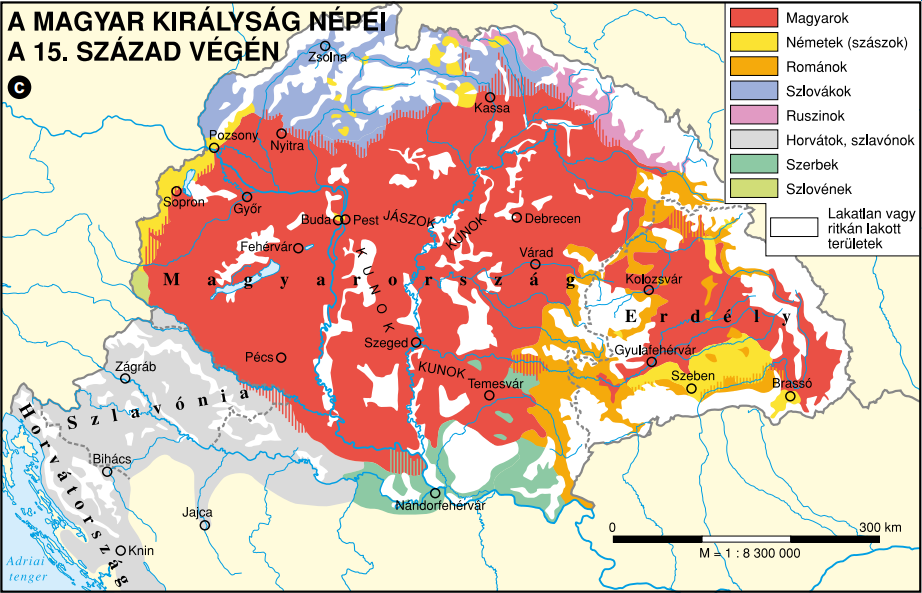 2. Erdélyi Fejedelemség kialakulása
1526: Mohácsi vész
1541: Buda elfoglalása
		⇓
Az ország három részre szakadt!
Királyi Magyarország
Erdélyi Fejedelemség
Hódoltság
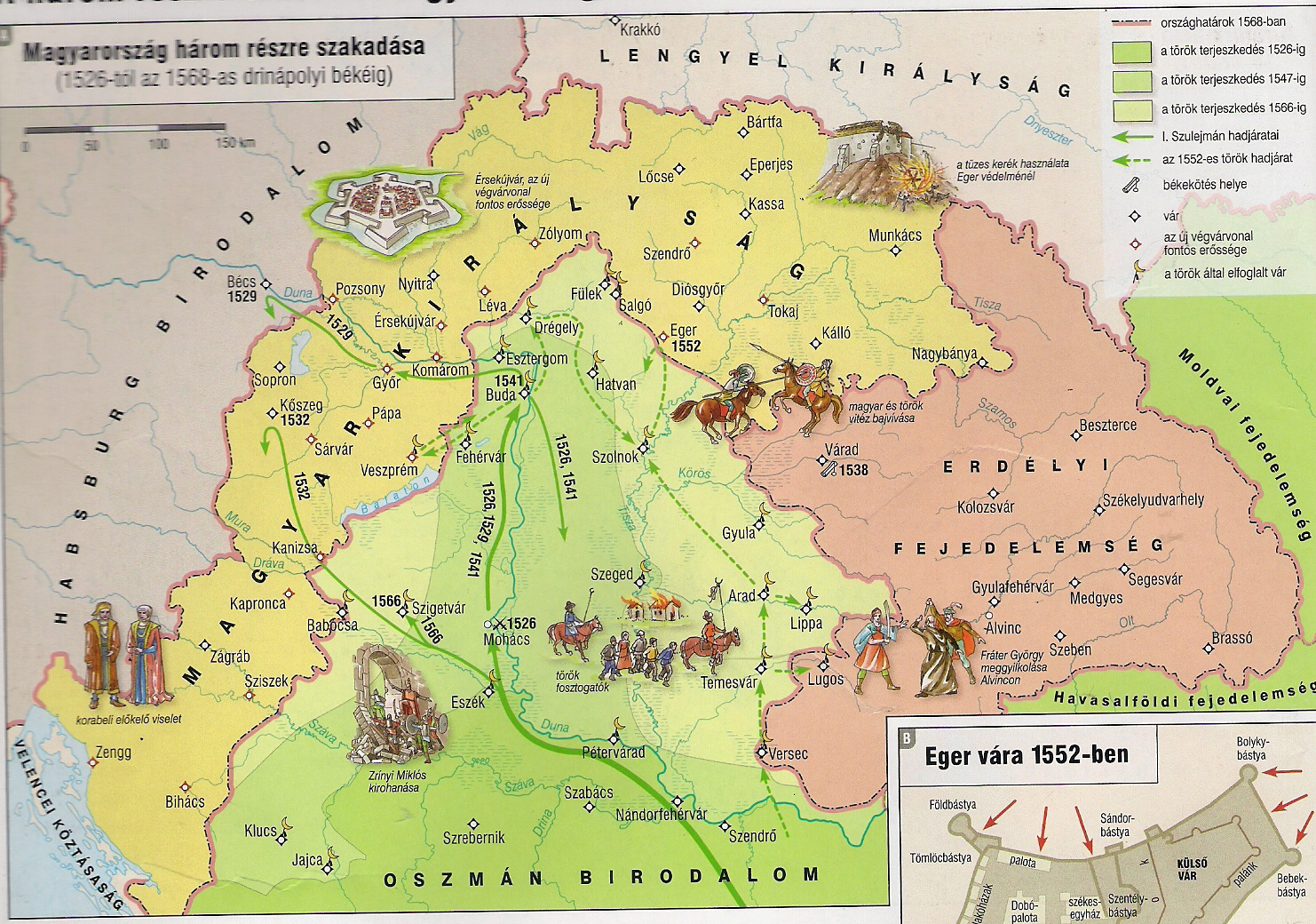 Erdélyi Fejedelemség
Az ország keleti része.
Szapolyai fia, János Zsigmond kiegyezett a Habsburgokkal.
Ő lett az első erdélyi fejedelem.
Hivatalosan: Princeps Transylvaniae ac Partium Hugariae (Erdély és a magyarországi részek fejedelme)
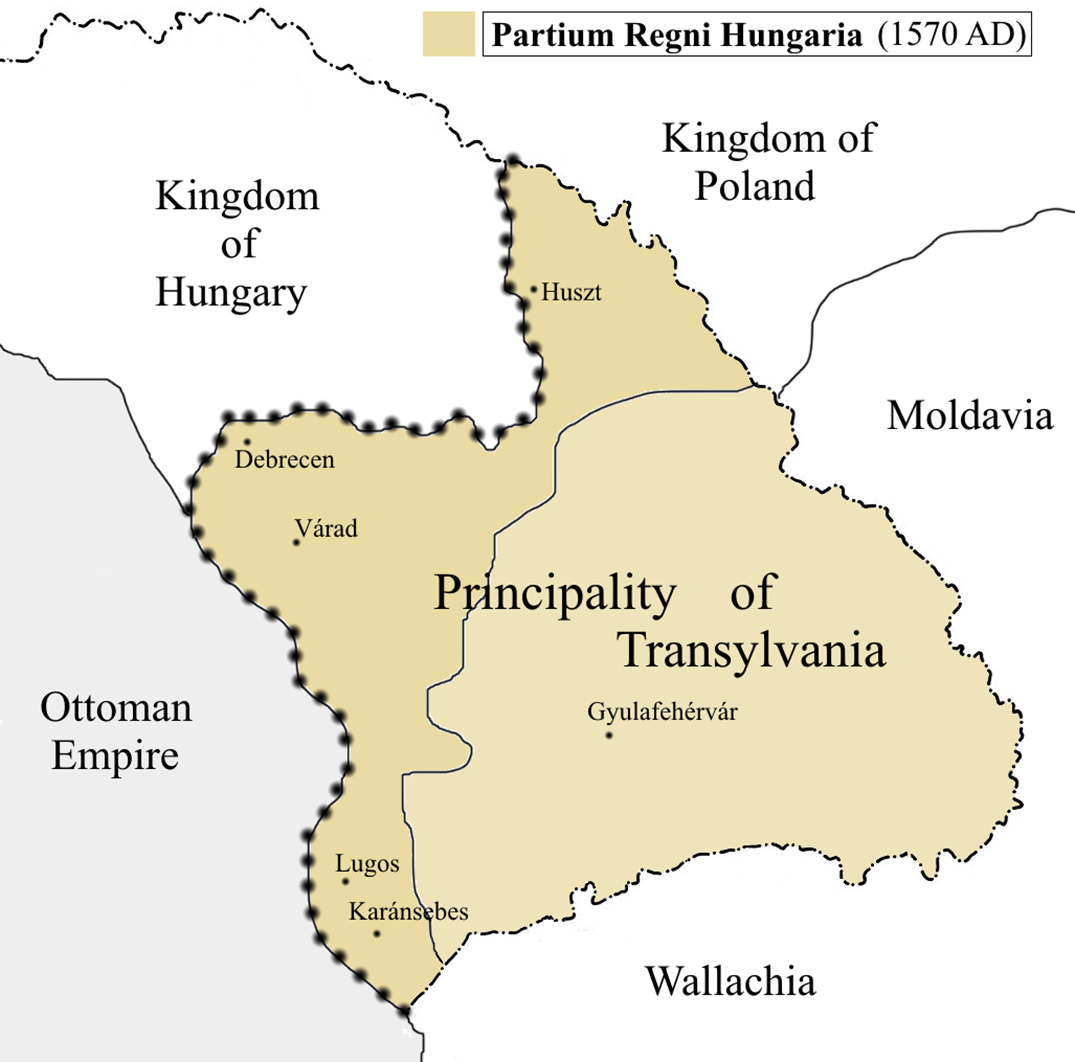 Központ: Gyulafehérvár
Az Oszmán Birodalom vazallusa volt.

A szultán az erdélyi fejedelmet megerősítette méltóságában.

Évi adót kellett fizetni a szultánnak.

Cserébe belpolitikai önállóság.
1568: tordai o.gy. - 4 bevett vallás 
katolikus
evangélikus (lutheránus)
református (kálvinista)
unitárius

Megtűrt: görög-keleti
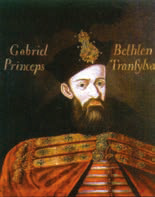 3. Bethlen Gábor fejedelemsége (1613-1629)
Erdély felvirágoztatása:
a, Adók (vámok, bányászat, pénzverés)
b, Ipar fejlesztése
c, Monopóliumok (arany, ezüst, só, méz, kén)
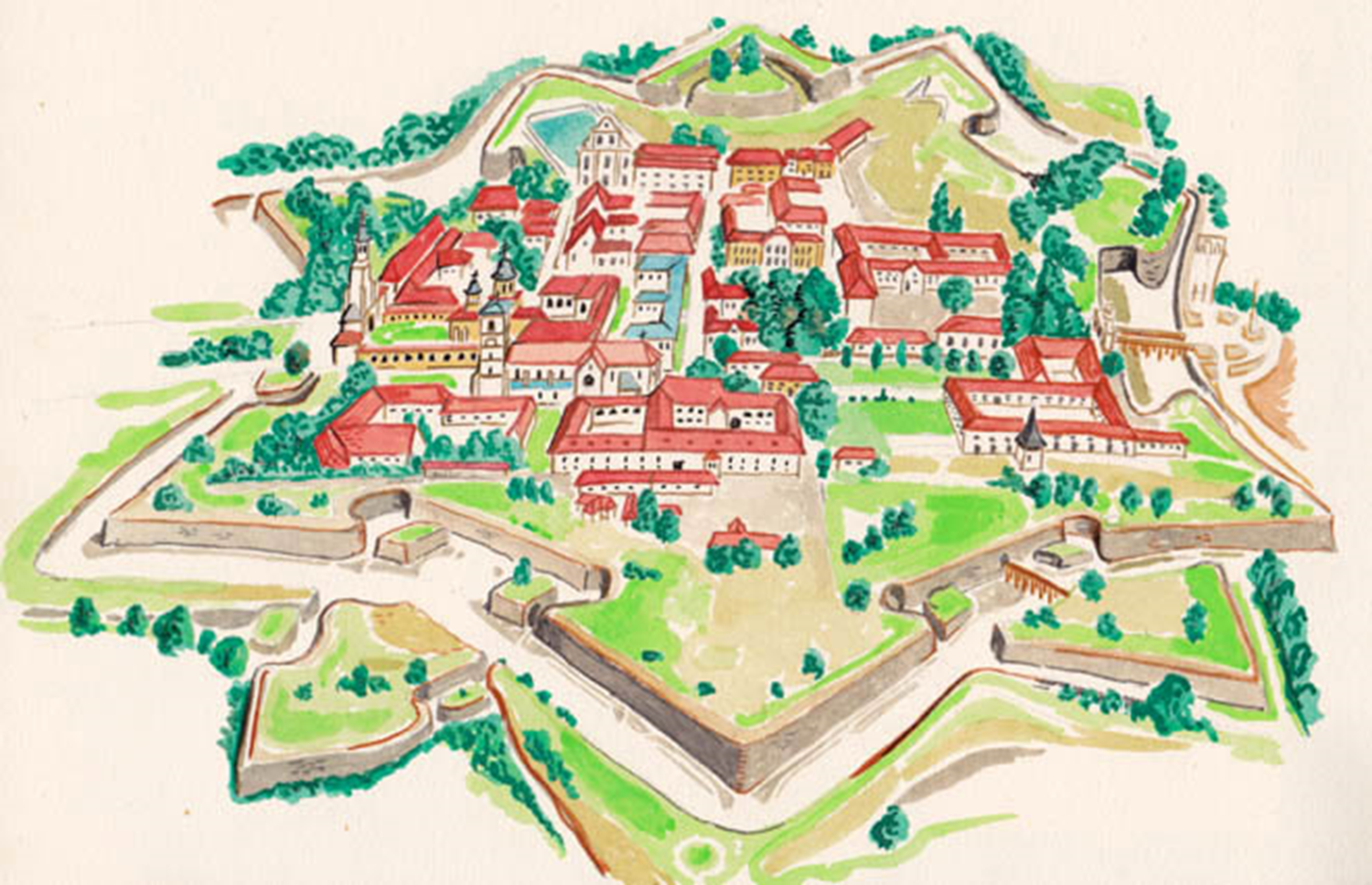 Gyulafehérvár – fejedelmi udvar kiépítése.
Hadsereg fejlesztése.
Iskolákat, nyomdákat alapított.
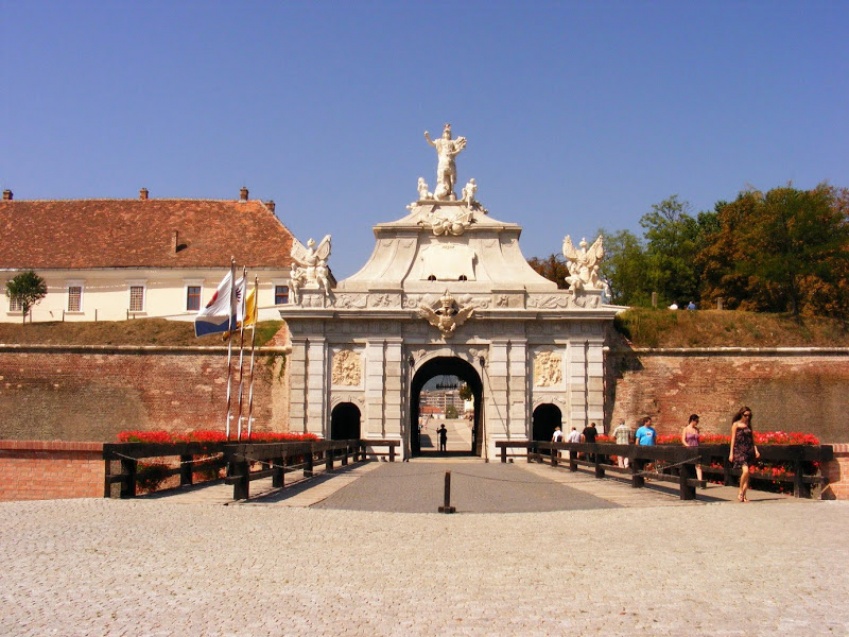 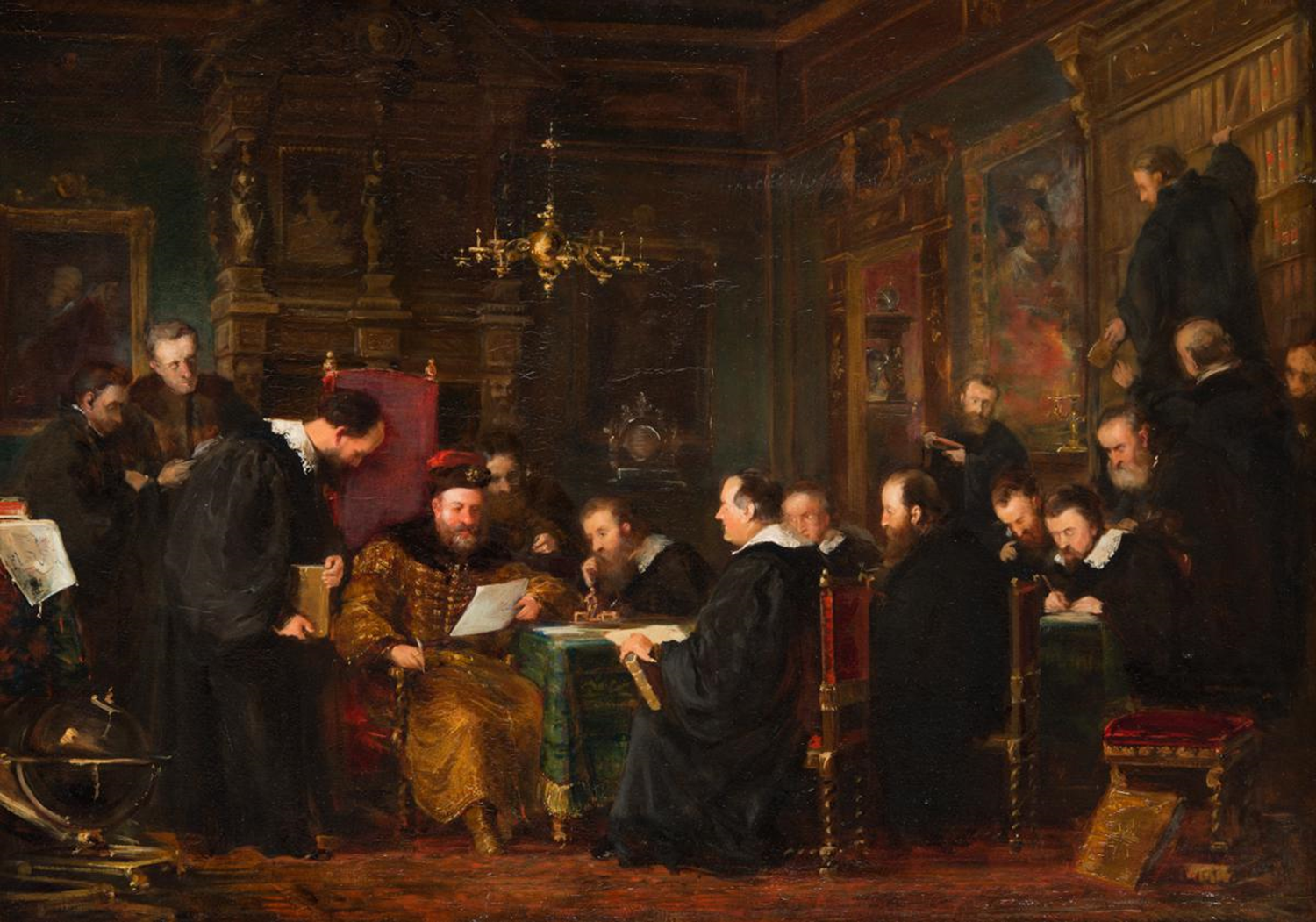 4. Erdélyi Fejedelemség hanyatlása
I. Rákóczi György még fejlesztette Erdélyt.
II. Rákóczi György felelőtlenül háborúzott Lengyelországgal.
Nem kért szultáni engedélyt.
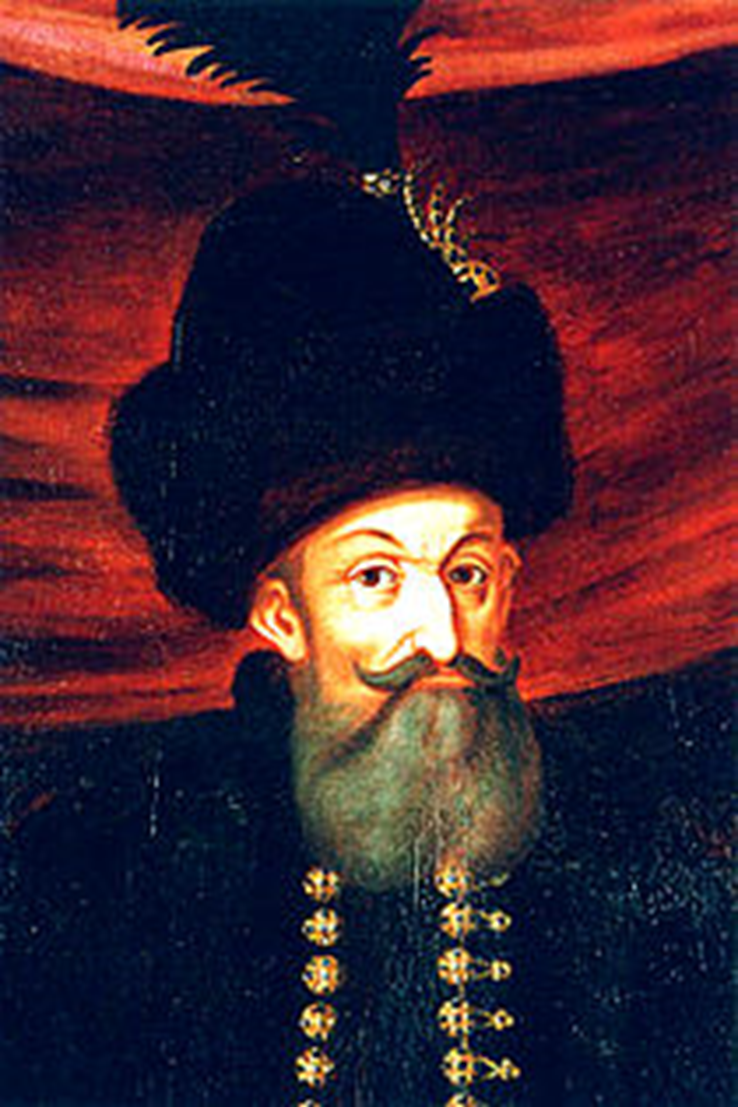 Büntetés:
A szultán tatár seregekkel pusztította el Erdélyt.
1660:  Várad eleste
5. Erdély 1848-ig
A török kiűzésekor a fejedelemség megszűnt.
Nem egyesítették Magyarországgal.

XVIII. sz.: betelepítések, bevándorlások.
			⇓
Jelentősen megváltoztak az etnikai arányok.
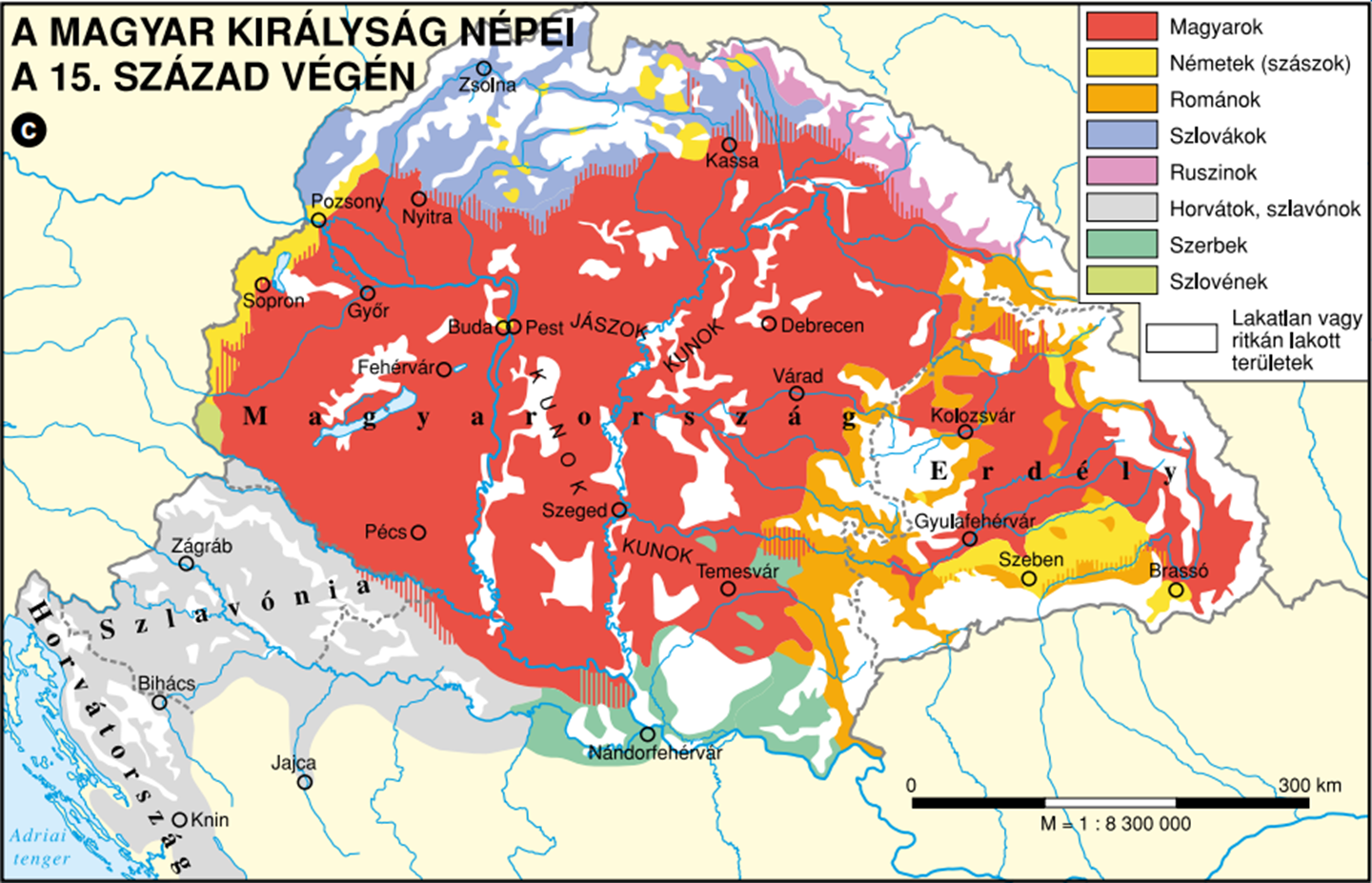 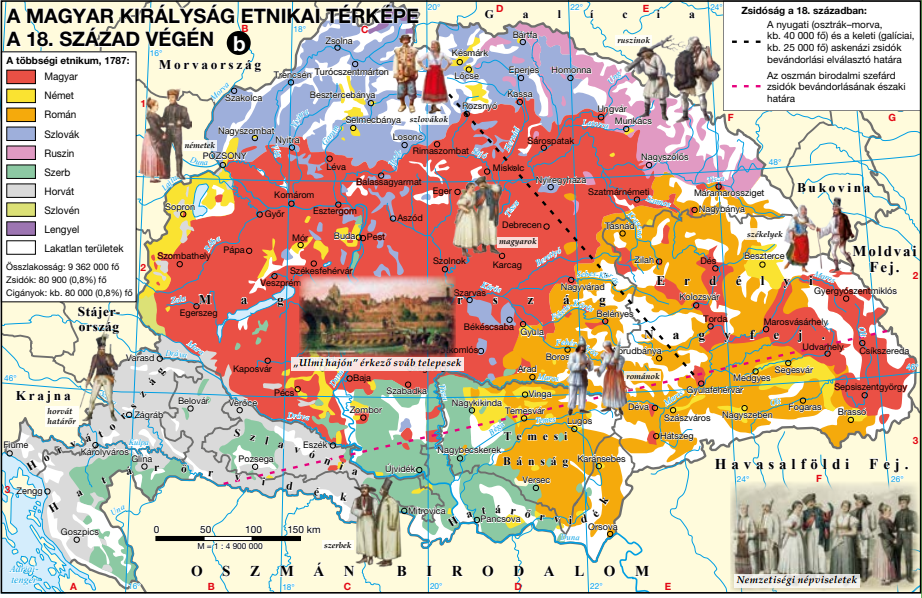 6. 1848/49-es harcok Erdélyben
Az erdélyi csapatok főparancsnoka: Józef Bem.
Gábor Áron

1849 márciusára felszabadította Erdélyt.
A kormány működhetett Debrecenben.
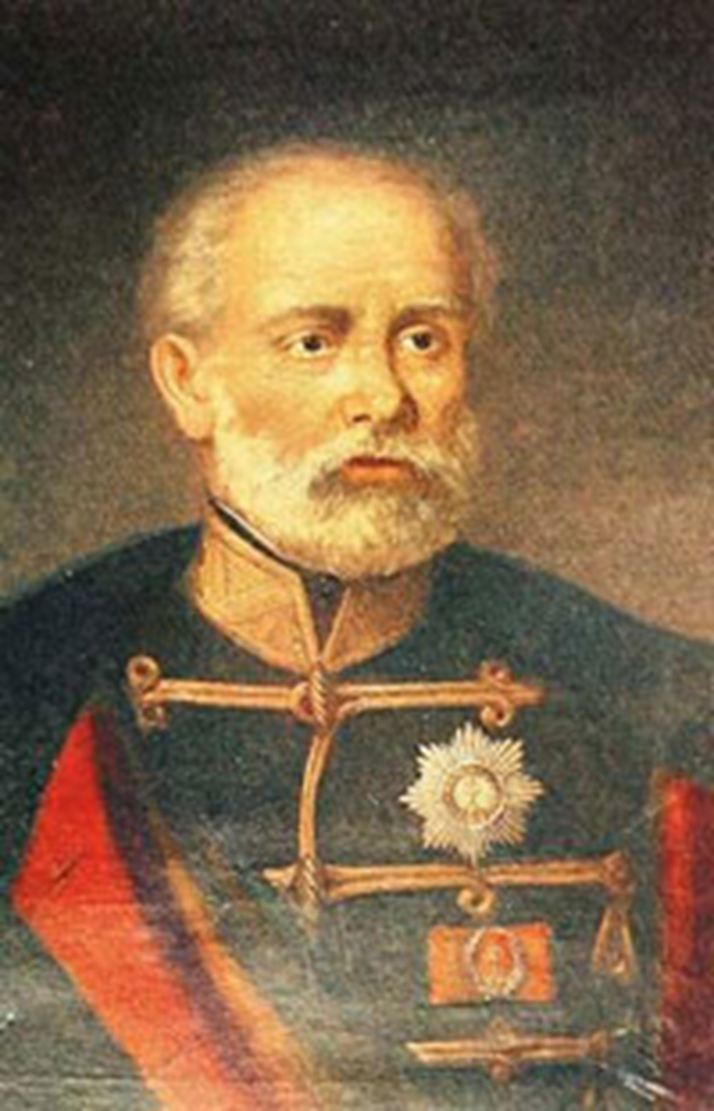 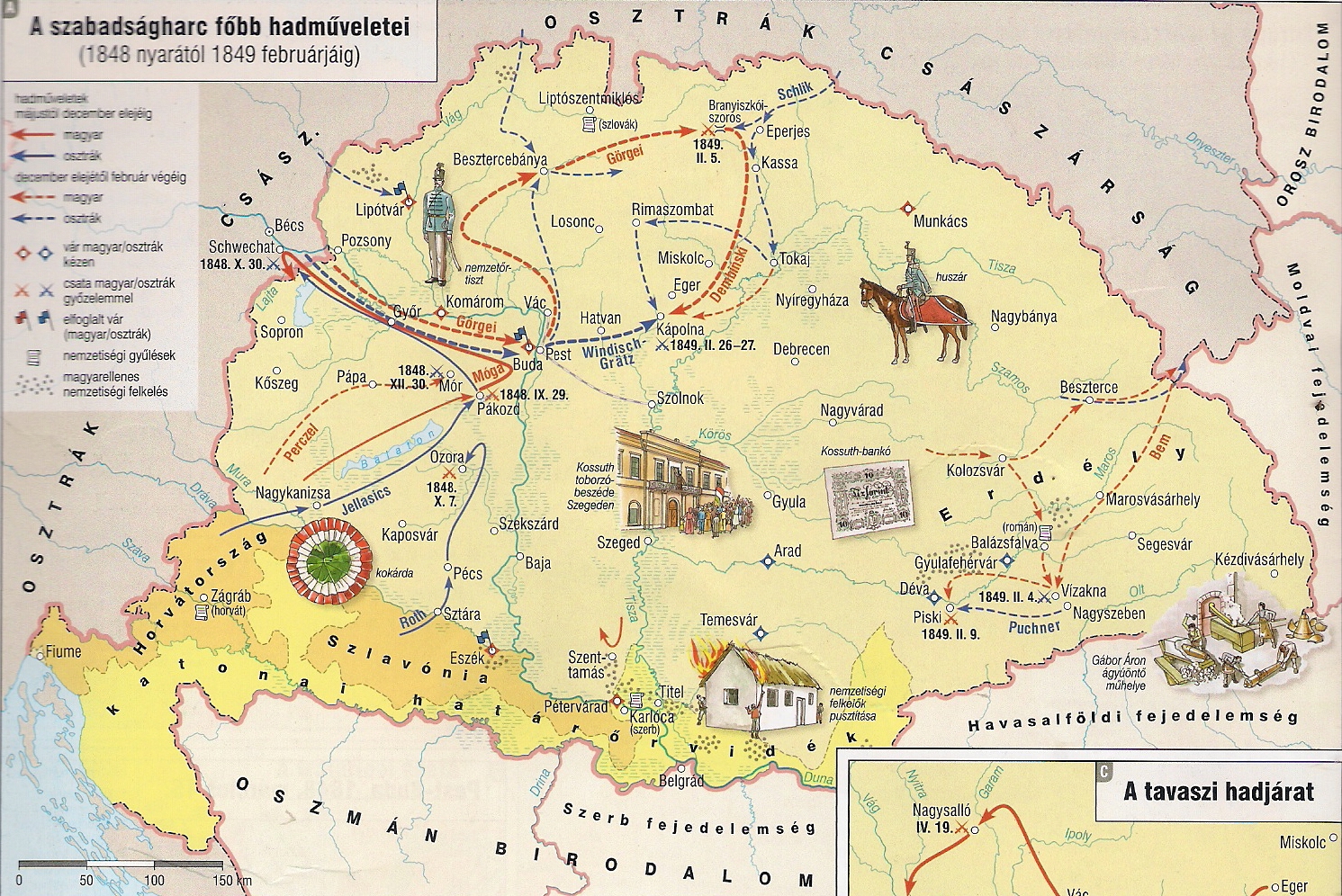 A dicsőséges tavaszi hadjárat után az orosz és osztrák seregek megtámadták az országot.
1849. július 31.: Segesvári csata
Magyar vereség

1849. augusztus 9. Temesvári csata
Bem – Haynau
Súlyos vereség
A vereség hírére Kossuth lemondott.

Görgei és főtisztjei a fegyverletétel mellett döntöttek.

1849. augusztus 13. világosi fegyverletétel.
Az orosz csapatok előtt feltétel nélkül.
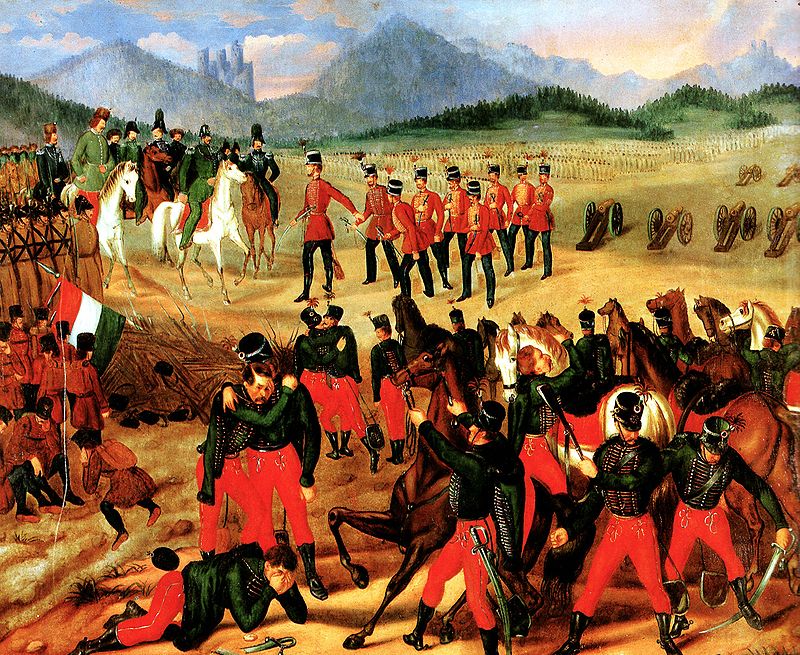 A szabadságharcot követő megtorlást Haynau vezényelte le.

1849. október 6. Pesten az első felelős miniszterelnök (Batthyány Lajos) kivégzése.
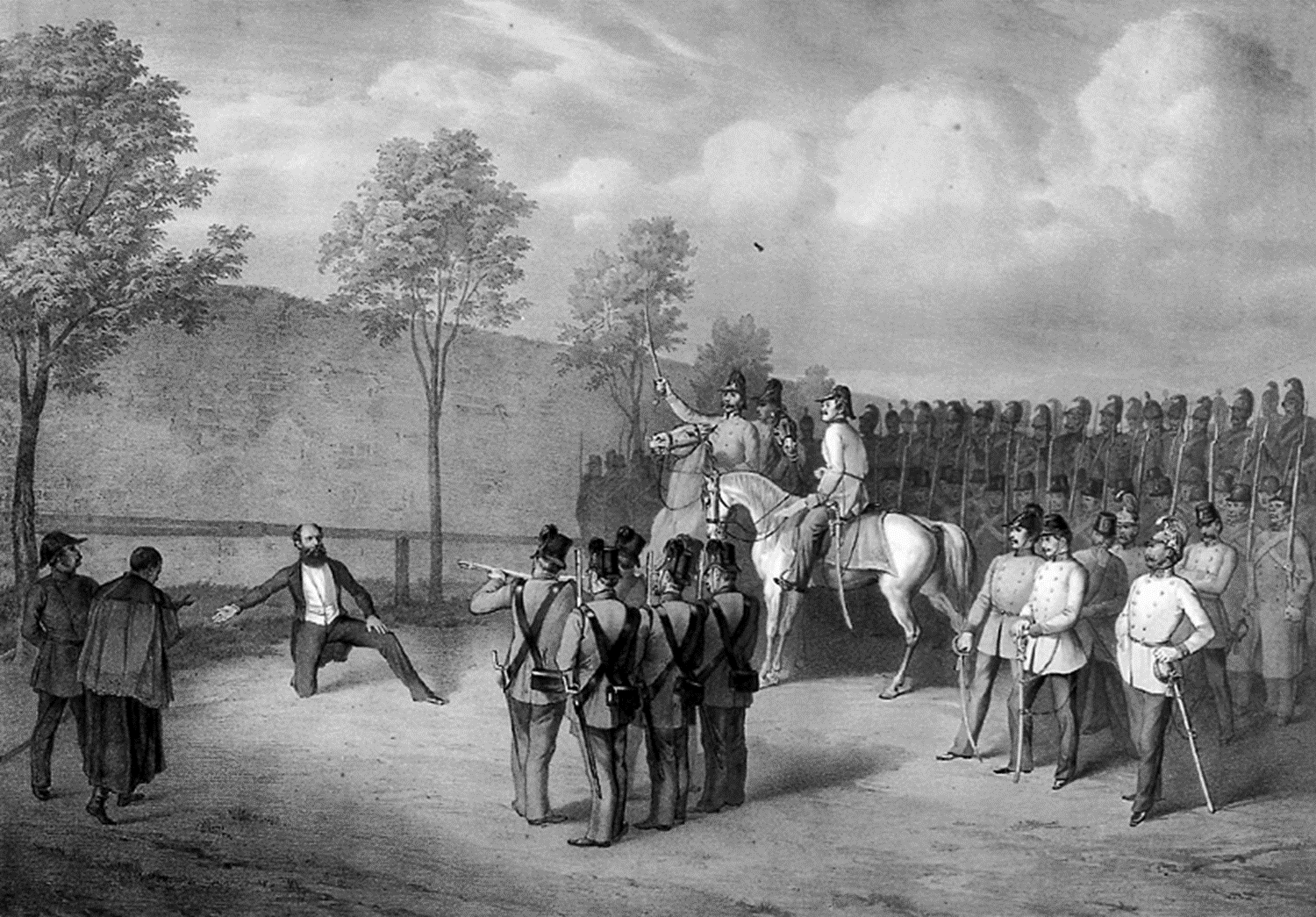 1849. október 6. Aradon tizenhárom honvédtábornokot végeztek ki.

Lázár Vilmos
Dessewffy Arisztid
Kiss Ernő
Schweidel József
Poeltenberg Ernő
Török Ignác
Lahner György
Knezić Károly
Nagysándor József
Gróf Leiningen-Westerburg Károly
Aulich Lajos
Damjanich János
Gróf Vécsey Károly
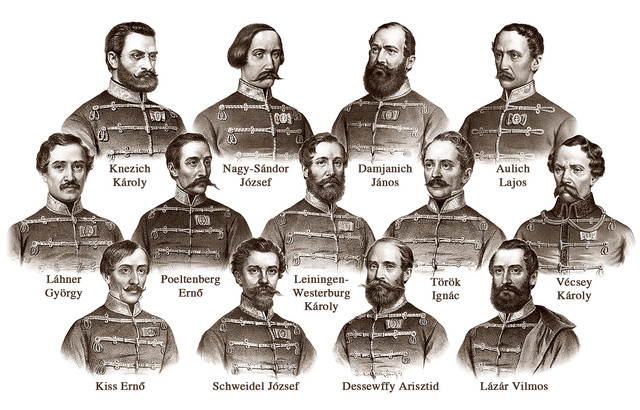 7. Trianoni békediktátum
Az első világháborúban az Osztrák-Magyar Monarchia a vesztesek közé tartozott.

A békét 1920. június 4-én írták alá.
Nagy-Trianon kastély
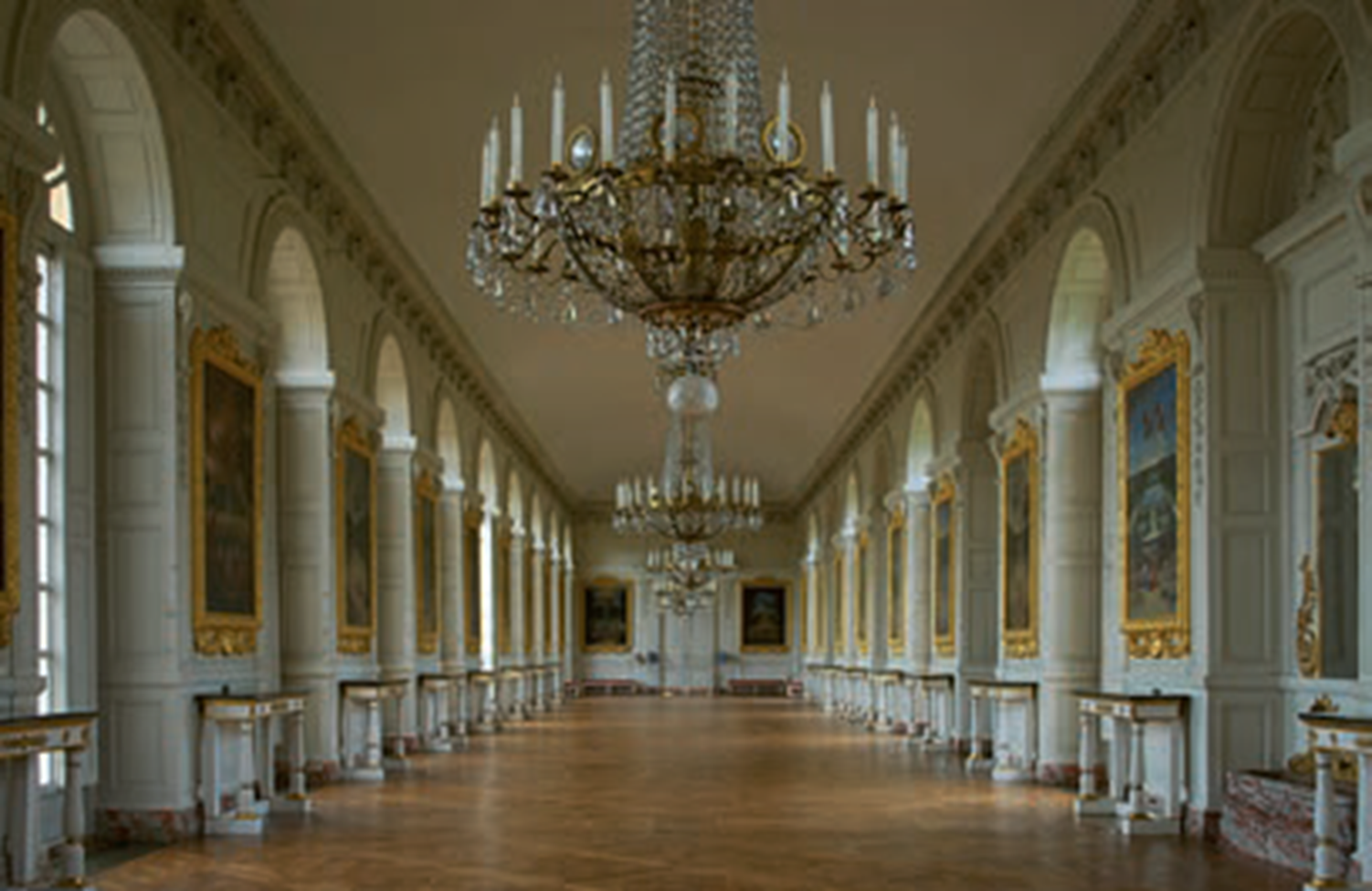 A terület több mint 2/3-t elcsatolták
282 000 km2 ⇒ 93 000 km2
Felvidék, Kárpátalja, Partium, Erdély, Bánát, Bácska, Burgenland
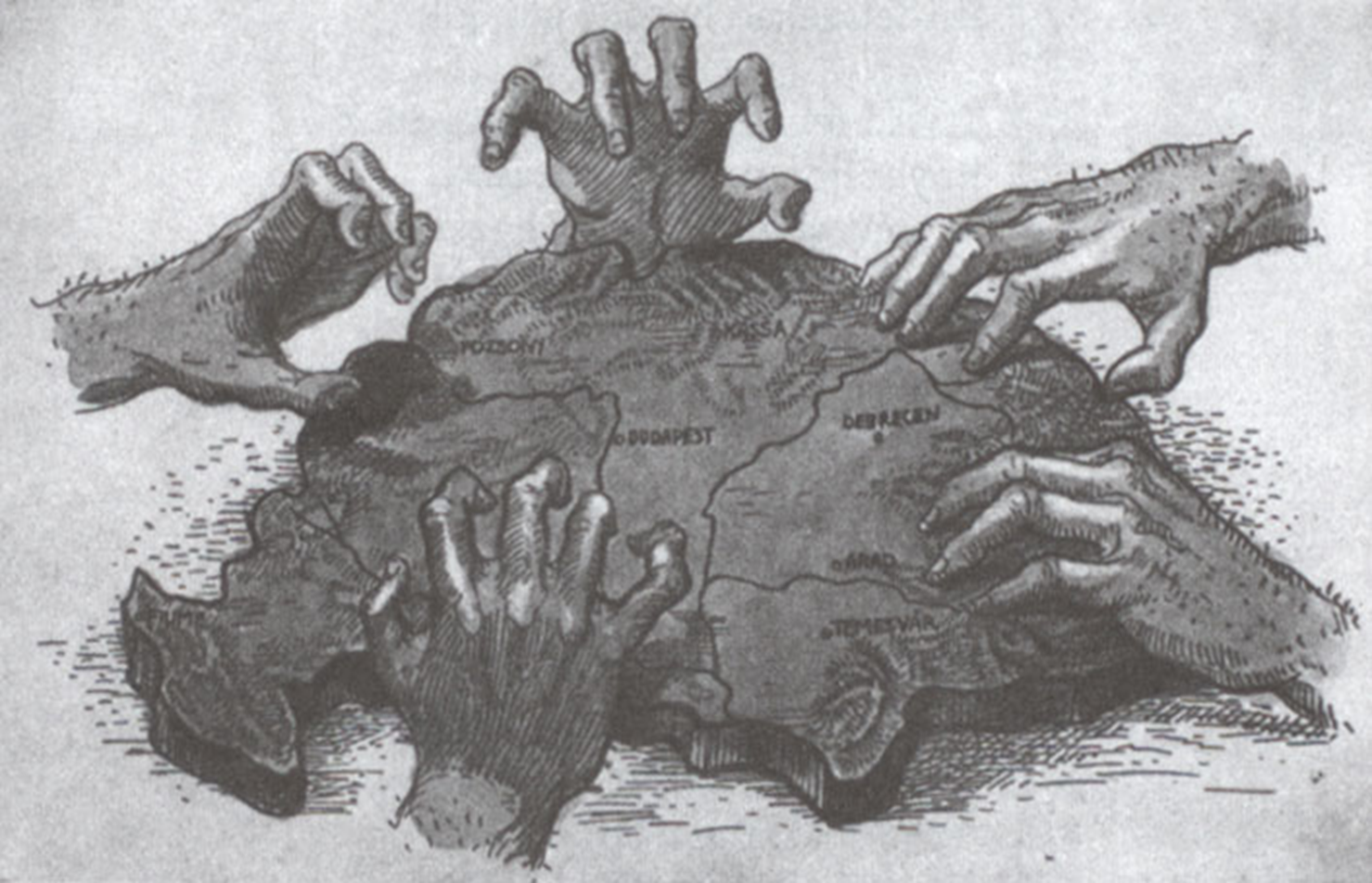 A lakosság közel 2/3-t elvesztette.
18,2 millió fő ⇒ 7,9 millió fő maradt.
3,3 millió magyar került határon kívülre
Többségük közvetlenül a határ mellett.
Feladatok
https://www.okosdoboz.hu/feladatsor?id=2539

https://www.okosdoboz.hu/feladatsor?id=2603